

Operativni program za izvajanje Evropske kohezijske politike v obdobju 2014-2020  (OP 14-20)
Javni razpis za izpopolnjevanje strokovnih delavcev v višjem strokovnem izobraževanju in izobraževalcev v neformalnih izobraževalnih programih za odrasle od 2020 do 2022 (Uradni list RS, št. 89/2020, z dne 19. 6. 2020)
Informativni dan za potencialne prijavitelje 
Ljubljana, 3. 7. 2020
mag. Katja Dovžak, Nina Jug, Maja Kobal Merkun

Direktorat za srednje in višje šolstvo ter izobraževanje odraslih 
Sektor za višje šolstvo in izobraževanje odraslih
1
10. Prednostno os: Znanje, spretnosti in vseživljenjsko učenje za boljšo zaposljivost.
 
10.1 prednostno naložbo: Izboljšanje enakega dostopa do vseživljenjskega učenja za vse starostne skupine pri formalnih, neformalnih in priložnostnih oblikah učenja, posodobitev znanja, spretnosti in kompetenc delovne sile ter spodbujanje prožnih oblik učenja, tudi s poklicnim svetovanjem in potrjevanjem pridobljenih kompetenc.
 
Specifični cilj 2: Izboljšanje kompetenc zaposlenih za zmanjšanje neskladij med usposobljenostjo in potrebami trga dela.
Vrednost JR: 1.248.945,75 EUR



KRVS (60%): 749.367,45 EUR				KRZS (40%): 499.578,30 EUR
Obdobje izvajanja:                         	od 19. 6. 2020 do dne 31. 10. 2022.  
Obdobje upravičenih stroškov:   	od 19. 6. 2020 do dne 31. 10. 2022. 
Obdobje upravičenih izdatkov:   	od 19. 6. 2020 do dne 15. 11. 2022.
2
Namen JR 
je zaposlenim (kot zaposlen se šteje tudi samostojni podjetnik – s.p.), ki izven svojega rednega delovnega časa opravljajo izobraževalno delo v programih višjega strokovnega izobraževanja ali v neformalnih izobraževalnih programih za odrasle, omogočiti izboljšanje kompetenc zaradi potreb na trgu dela, večje zaposljivosti in mobilnosti med področji dela, osebnega razvoja in delovanja v sodobni družbi.


Cilj JR 
je usposobiti 2.400 zaposlenih, da bodo izboljšali kompetence, s pomočjo katerih bodo lahko še naprej kakovostno opravljali izobraževalno delo v programih višjega strokovnega izobraževanja ali neformalnih izobraževalnih programih za odrasle. 
 


Ciljni skupini: 
 
Zaposleni, ki so prepoznani kot ustrezen kader za opravljanje izobraževalnega dela v programih višjega strokovnega izobraževanja…             udeleženec VIŠ.

Zaposleni, ki so prepoznani kot ustrezen kader za opravljaje izobraževalnega dela v neformalnih izobraževalnih programih za odrasle…     		udeleženec NIPO.
3
Predmet JR je sofinanciranje:

programov izpopolnjevanja za zaposlene in 
strokovnih podlag za sistemsko spremljanje potreb po izpolnjevanju (strokovne podlage).


Sklop A: sofinanciranje izvedbe vsaj treh različnih programov 			izpopolnjevanja za udeležence VIŠ in priprava strokovnih podlag.


Sklop B: sofinanciranje izvedbe vsaj treh različnih programov 	izpopolnjevanja za udeležence NIPO in priprava strokovnih podlag.
4
Pogoji za kandidiranje na JR – Sklop A
Kot poslovodeči konzorcijski partner lahko kandidira Skupnost višjih strokovnih šol in javna višja strokovna šola.

Konzorcijski partner v tem sklopu je lahko srednja šola, ki izvaja višješolski študijski program in javna ali zasebna višja strokovna šola.
5
Poslovodeči konzorcijski partner za Sklop A: 
Skupnost višjih strokovnih šol ali javna višja strokovna šola.
6
Konzorcijski partner v Sklopu A: 
srednja šola, ki izvaja višješolski študijski program in javna ali zasebna višja strokovna šola.
7
Pogoji za kandidiranje na JR – Sklop B
Kot poslovodeči konzorcijski partner lahko kandidira skupnost javnih organizacij za izobraževanje odraslih in javna organizacija za izobraževanje odraslih.

Konzorcijski partner v tem sklopu je lahko javna organizacija za izobraževanje odraslih, zasebna organizacija za izobraževanje odraslih in društvo, katerega glavna dejavnost je strokovno delo na področju izobraževanja odraslih, ki ima dejavnost izobraževanja odraslih opredeljeno v svojem temeljnem aktu in ima status društva v javnem interesu na področju vzgoje in izobraževanja.
8
Poslovodeči konzorcijski partner Sklopa B:
skupnost javnih organizacij za izobraževanje odraslih ali javna organizacija za izobraževanje odraslih.
9
[Speaker Notes: *Javna organizacija se lahko ustanovi, kot javni zavod za izobraževanje odraslih ali organizira kot organizacijska enota drugega javnega zavoda, ki ga je ustanovila samoupravna lokalna skupnost (27. člen Zakona o izobraževanju odraslih (Uradni list RS, št. 6/18))]
Konzorcijski partner v sklopu B:
javna organizacija za izobraževanje odraslih, zasebna organizacija za izobraževanje odraslih in društvo, katerega glavna dejavnost je strokovno delo na področju izobraževanja odraslih, ki ima dejavnost izobraževanja odraslih opredeljeno v svojem temeljnem aktu in ima status društva v javnem interesu na področju vzgoje in izobraževanja.
10
[Speaker Notes: Konzorcijski partner v tem sklopu je lahko javna organizacija za izobraževanje odraslih, zasebna organizacija za izobraževanje odraslih in društvo, katerega glavna dejavnost je strokovno delo na področju izobraževanja odraslih, ki ima dejavnost izobraževanja odraslih opredeljeno v svojem temeljnem aktu in ima status društva v javnem interesu na področju vzgoje in izobraževanja.]
Način izvajanja operacij 


                                                     
 Največ 3 konzorciji.
Sklop A:
1 konzorcij, ki bo deloval v KRVS in v KRZS:          
                   
3 do 5 konzorcijskih partnerjev, 
od teh en poslovodeči.
Sklop B:
2 konzorcija:
1 v KRVS: 6 do 7 konzorcijskih partnerjev, od teh en poslovodeči.

1 v KRZS: 4 do 5 konzorcijskih partnerjev, od teh en partner poslovodeči.

Konzorcijski partnerji vključno z poslovodečim morajo biti registrirani in izvajati aktivnosti v isti kohezijski regiji.
11
Organiziranost in naloge konzorcija
Za vodenje konzorcija se organizira projekta pisarna. 

Vodja konzorcija je dolžan:
usmerjati in koordinirati delo,
načrtovati in spremljati vsebinski in finančni napredek,
pripravljati zahtevke za izplačilo, pripravljati letna in končno poročilo,
izvajati promocijske in animacijske aktivnosti, sodelovati s ključnimi deležniki,
sodelovati z ministrstvom, v skladu z elaboratom, konzorcijsko pogodbo, Navodili MIZŠ, ipd.

Konzorcijski partnerji so dolžni:
sodelovati z deležniki v lokalnem okolju z namen seznanja o možnostih brezplačnega izpopolnjevanja, 
motivirati in animirati ciljno skupino za vključitev,
sodelovati pri pripravi strokovnih podlag, ipd.
12
Kazalnik učinka na ravni JR (tč 8.1 JR)
13
Kazalniki in spremljanje izvajanja operacij
Posamezniki se štejejo večkrat na operacijo, ob vključitvi v različne programe izpopolnjevanja
Kazalnik učinka (tč 8.1. JR) – število vključenih
Sklop A: 600 udeležencev VIŠ, od tega 360 v KRVS in 240 v KRZS 
Sklop B: 1.800 udeležencev NIPO, od tega 1.080 za konzorcij v KRVS in 720 za konzorcij v KRZS.

Skupni kazalniki učinka (tč 8.2 JR) se spremljajo ob vstopu udeleženca v program izpopolnjevanja. – Vprašalnik – Priloga 7 k navodilom MIZŠ.
Uspešno zaključen program pomeni 
80 % prisotnost
Kazalnik rezultata (tč 8.1. JR) - uspešno zaključili program. 

Pričakuje se, da bo program izpopolnjevanja uspešno zaključilo najmanj 98 odstotkov od vključenih.
14
Pozornost pri načrtovanju (tč. 5 JR):
Program mora imeti vključeni dve ali več vsebin navedenih v JR
Strokovne podlage morajo vsebovati najmanj analizo potreb in teoretski model.
Program mora imeti zahtevane elemente. 

Program traja najmanj 20 ur (20% prilagajanja).
Prilagoditve programa oblikujejo prijavitelj in k. partnerji. Hrani prijavitelj.
Prijavnici se priloži en program, ki mora biti potrjen pri prijavitelju. 
      Hrani prijavitelj.
Programi morajo biti potrjeni do 30. 7. 2021.
Program izpopolnjevanja se lahko izvede večkrat.

K. partnerji na spletni strani objavljajo informacije o programih….
V skupini  je največ 15 udeležencev (mogoče nadomeščanje).
Potrdilo o uspešno zaključenem programu (najmanj 80% prisotnost).

Programi izpopolnjevanja, ki se izvajajo na osnovi JR, so za udeležence VIŠ in udeležence NIPO brezplačni.
15
Pozornost pri načrtovanju (tč. 5 JR):
Načrtovati sofinanciranje vsaj 3 različnih programov, ki morajo vključevati dve ali več navedenih vsebin:
Sklop B: 
ugotavljanje izobraževalnih potreb ranljivih skupin odraslih,
izbira in uporaba andragoških metod in didaktičnih pristopov, 
spodbujanje timskega dela in samostojnega učenja,
povezovanje razvoja pismenosti in temeljnih zmožnosti z življenjskimi področji (osebno in poklicno življenje in sodelovanje v družbi),
teoretski temelji, ki so pomembni za delo s ciljnimi skupinami,
značilnosti različnih ciljnih skupin (sociološki in antropološki vidiki),
spremljanje napredovanja in priprava popisa pridobljenih kompetenc,
izvedbeno načrtovanje na ravni skupine in posameznika, ki upošteva značilnosti ranljivih ciljnih skupin in odpravlja ovire teh skupin v izobraževanju, 
poučevanje priseljencev, 
medkulturne razlike, 
uporaba informacijsko komunikacijske tehnologije v izobraževanju in e-učenje.
Sklop A:
pedagoško-andragoško izpopolnjevanje,
uvajanja in zagotavljanja kakovosti in izpolnjevanje zahtev NAKVIS,
kakovostno vodenje višje strokovne šole, 
inovativne metode poučevanja, 
priprava višješolskih študijskih programov, 
spremljanje in evalvacija praktičnega izobraževanja, 
sodelovanje z delodajalci, 
uporaba informacijsko komunikacijske tehnologije v izobraževanju in e-učenje. 
komuniciranje in odnosi z javnostmi, 
raba slovenskega jezika, 
mednarodno sodelovanje in projekti,
izvajanje izrednega izobraževanja.
16
Pozornost pri načrtovanju (tč. 5 JR):
Elementi programa so:

namen programa izpopolnjevanja, 
ciljno skupino, 
cilje programa izpopolnjevanja,
vsebino programa izpopolnjevanja (točka 5 tega javnega razpisa), 
kompetence, ki jih udeleženci VIŠ ali udeleženci NIPO pridobijo s programom izpopolnjevanja, 
trajanje programa izpopolnjevanja,
pogoji za vključitev,
pogoji za zaključek programa izpopolnjevanja, 
organizacija izobraževanja (oblike, metode, minimalni obseg individualnega in skupinskega dela idr.),
znanje izobraževalcev programa izpopolnjevanja in/ali opis delovnih izkušenj pri izvajanju tovrstnih programov izpopolnjevanja ter
spremljanje in evalvacijo.
17
Pozornost pri načrtovanju (tč. 5 JR):
Priprava strokovnih podlag – Sklop A
Strokovne podlage morajo vključevati najmanj:

Analizo potreb po izpopolnjevanju znanja strokovnih delavcev v višjem strokovnem izobraževanju, ki obsega najmanj: 
potrebno dodatno znanje za zaposlene strokovne delavce v javnih in zasebnih višjih strokovnih šolah, 
potrebno dodatno znanje zaposlenih, ki izven rednega delovnega časa opravljajo izobraževalno delo v višjih strokovnih šolah,
potrebno dodatno znanje v zvezi interdisciplinarnim povezovanjem različnih vsebin (npr.: medpredmetno povezovanje),
potrebe po izpopolnjevanju znanja po statističnih regijah,
potrebe po izpopolnjevanju znanja po izvajalcih višješolskih študijskih programov.

Teoretski model za vzpostavitev informacijskega sistema: 
modul za sistemsko spremljanje potreb po izpopolnjevanju znanja strokovnih delavcev v višjem strokovnem izobraževanju,
modul za bazo programov izpopolnjevanja znanja in učnih vsebin za potrebe samostojnega učenja strokovnih delavcev.
18
Pozornost pri načrtovanju (tč. 5 JR):
Priprava strokovnih podlag – Sklop B
Strokovne podlage morajo vključevat najmanj:

Analizo potreb po izpopolnjevanju znanja izobraževalcev odraslih, ki obsega najmanj:
potrebno dodatno znanje za zaposlene v javnih in zasebnih organizacijah za izobraževanje odraslih, društvih in združenjih,
potrebno dodatno znanje zaposlenih, ki izven rednega delovnega časa opravljajo izobraževalno delo kot izobraževalci odraslih,
potrebno dodatno znanje po vrstah programov (npr.: študijski krožki, predupokojitveni programi),
potrebno dodatno znanje po vsebinskih področjih in interdisciplinarnem povezovanjem različnih vsebin (npr.: kultura, zdravje, okolje),
potrebe po izpopolnjevanju znanja po statističnih regijah.

Teoretski model za vzpostavitev informacijskega sistema:
modul za sistemsko spremljanje potreb po izpopolnjevanju znanja,
modul za bazo programov izpopolnjevanja znanja in učnih vsebin za potrebe samostojnega učenja izobraževalcev odraslih
19
Okvirna finančna sredstva
Sklop A: največ 376.315,26 EUR
Sklop B: največ 872.630,49 EUR
20
Upravičeni stroški in način financiranja
Standardni strošek (SSE) na enoto za izvajanje programov,

b. Stroški plač in povračil stroškov v zvezi z delom 

c. Strošek storitev zunanjih izvajalcev 

d. Posredni stroški v pavšalnem znesku v višini 


Davek na dodano vrednost (DDV) ni upravičen strošek.
21
a. Standardni strošek na enoto za izvajanje programov
SSE na udeleženca na eno uro (45 minut): 6,25 EUR. 

Za uveljavljanje SSE so potrebna najmanj naslednja dokazila:

program, 

lista prisotnosti s podpisi udeležencev, iz katere je razvidno število ur, prisotnosti udeleženca,  

obračun stroška na enoto,

dokazilo/potrdilo, da je udeleženec zaposlen in, dokazilo/potrdilo, da je prepoznan kot ustrezen kader za opravljanje izobraževalnega dela v programih višjega strokovnega izobraževanja ali v neformalnih izobraževalnih programih za odrasle. (dokazilo hrani proslovodeči in se bo prilagalo le na podlagi dodatnega poziva ministrstva).
22
Pogoj za vključitev udeležencev v program
Pogoje preverjajo izvajalci programov:

Sklop A: 
potrdilo ZPIZ ali potrdilo delodajalca, da so zaposleni
št. sklepa akreditacijske komisije o imenovanju za predavatelja višje strokovne šole, ali potrdilo ravnatelja šole, da so v zadnjem letu pred vključitvijo v program izpopolnjevanja predavali v programu višjega strokovnega izobraževanja ali še predavajo oziroma so potencialni strokovni delavci za izvajanje teh programov v skladu z letnim delovnim načrtom izvajalca.

Sklop B: potrdila, da so zaposleni:
potrdilo ZPIZ ali potrdilo delodajalca, da so zaposleni
potrdilo izvajalca neformalnih izobraževalnih programov, da so v zadnjem letu pred vključitvijo v program izpopolnjevanja izvajali neformalni izobraževalni program ali ga še izvajajo oziroma so potencialni izobraževalci odraslih za izvajanje teh programov v skladu z letnim delovnim načrtom izvajalca.

Dokazila hrani poslovodeči partner.
23
b. Plače in povračila v zvezi z delom so:
stroški plač, 
stroški prispevkov, 
stroški za službena potovanja. 

Za upravljanje projekta – vodenje in administrativna podpora se pri poslovodečem konzorcijskem partnerju zaposli ali prerazporedi osebo, ki sicer ni v vlogi direktorja ali vodje organizacijske enote. 

Za sklop A: največ 1 oseba za 100% polnega delovnega časa.

Za sklop B:
konzorcij v KRVS: največ 2 osebi za skupno največ 120% polnega delovnega časa.
konzorcij v KRZS: največ 1 oseba za največ 80% polnega delovnega časa. 


Pogoj za zaposlitev: izobrazba po študijskih programih za pridobitev izobrazbe druge stopnje… (tč. 17. b. JR)
24
b. Plače in povračila v zvezi z delom
Za pripravo strokovnih podlag se pri kateremkoli konzorcijskem partnerju zaposli ali prerazporedi osebo, ki sicer ni v vlogi direktorja ali vodje organizacijske enote. 

Za sklop A: največ 1 oseba za 100% polnega delovnega časa.

Za sklop B:
konzorcij v KRVS: največ 2 osebi za skupno največ 120% polnega delovnega časa.
konzorcij v KRZS: največ 1 oseba za največ 80% polnega delovnega časa. 


Pogoj za zaposlitev: izobrazba po študijskih programih za pridobitev izobrazbe druge stopnje… (tč. 17. b. JR)
25
c. Storitve zunanjih izvajalcev so:
delo po pogodbi o opravljanju storitev, 
delo po podjemi pogodbi, 
delo preko študentskega servisa, 
delo po avtorski pogodbi in 
drugi stroški storitev zunanjih izvajalcev so upravičeni samo za pripravo strokovnih podlag pri:
strokovnih nalogah kadrovske analize,
tehničnih in administrativnih nalogah kadrovske analize in
drugih nalogah povezanih s pripravo kadrovske analize.

Stroški storitev zunanjih izvajalcev znašajo največ:

Sklop A: 22.000,00 EUR,
Sklop B:
konzorcij v KRVS: 26.400,00 EUR,
konzorcij v KRZS: 17.600,00 EUR.
26
d. Pavšalno financiranje
Posredni stroški v pavšalnem znesku 15% od neposrednih upravičenih stroškov za osebje (brez dokazil) skladno z 68(1)(b) členom Uredbe (EU) št. 1303/2013.

Znesek se izračuna od:
vrednosti stroškov plač in prispevkov, 
stroškov dela po podjemni pogodbi,
stroškov po avtorski pogodbi in 
stroškov dela preko študentskega servisa.
27
Vsebina in priprava vloge na JR
Priprava Prijavnice in elaborat:
Prijavnica
1.1. Podatki o prijavitelju
1.2. Vodenje projekta
1.3. Konzorcijski partnerji v projektu
2. Elaborat
2.1. Kakovost predlaganega projekta
2.1.1. Utemeljitev potreb izpopolnjevanja za ciljno skupino
2.1.2. Cilji ter pričakovani rezultati izpopolnjevanja
2.1.3. Načrtovanje programov izpopolnjevanja udeležencev VIŠ ali udeležencev NIPO
2.1.4. Program izpopolnjevanja udeležencev VIŠ ali udeležencev NIPO
2.1.5. Utemeljitev potreb po analizi kadrovskih potreb
2.2. Načrt za izvedbo projekta
2.2.1. Organizacijski in terminski ter finančni načrt projekta za konzorcij
2.2.2. Aktivnosti za spodbujanje vključevanja udeležencev VIŠ ali udeležencev NIPO v programe
2.2.3. Spremljanje doseganja ciljev ter pričakovanih kazalnikov učinka in kazalnikov rezultata (Usklajenost s tč. 8 JR)
2.3. Izkušnje in reference prijavitelja in konzorcijskih partnerjev
2.3.1. Izkušnje prijavitelja
2.3.2. Izkušnje konzorcijskih partnerjev (brez prijavitelja)
Izjava prijavitelja
28
Vsebina in priprava vloge na JR
Razpisna dokumentacija 

Besedilo JR
Navodila za prijavo na JR 
Obrazec za oddajo prijave 
Prijavnica in elaborat s prilogami,
Priloga A: Program izpopolnjevanja
Priloga B: Organizacijski in terminski načrt
Prilogo 1: Finančni načrt,
Prilogo 2: Vzorec konzorcijske pogodbe,
Prilogo 3: Vzorec pogodbe o sofinanciranju,
Prilogo 4: Izjava o izpolnjevanju splošnih pogojev konzorcijskih partnerjev brez prijavitelja,
Prilogo 5: Seznam kazalnikov in dokazil za njihovo spremljanje,
Prilogo 6: Obračun SSE programov,
Prilogo 7: Izjava strokovnega aktiva ali drugega ustreznega organa o ustreznosti programa izpopolnjevanja,
Priloga 8: Varovanje osebnih podatkov na ravni izvedbe javnega razpisa,
Priloga 9: izjava udeleženca programa izpopolnjevanja
Navodila MIZŠ
Navodila OU
29
Formalno popolna vloga 

Vloga se šteje kot formalno popolna, če vsebuje naslednje popolno izpolnjene, podpisane in žigosane obrazce ter dokazila:

Prijavnico in elaborat s prilogami
Priloga A: Program
Priloga B: Organizacijski in terminski načrt
Prilogo 1: Finančni načrt
Prilogo 2: Konzorcijsko pogodbo,
Prilogo 4: Izjava o izpolnjevanju splošnih pogojev konzorcijskih partnerjev brez prijavitelja, 
Prilogo 7: Izjava strokovnega aktiva ali drugega ustreznega organa o ustreznosti programa izpopolnjevanja.


Prijavitelj mora priložiti dokumentacijo formalno popolne vloge v enem pisnem izvodu ter tudi na elektronskem mediju (CD ali USB ključ) v izvornem formatu.
30
ELABORAT 
Pogoji za ugotavljanje upravičenosti
skladnost s cilji in rezultati na ravni prednostne osi in prednostne naložbe (pogoj se bo preverjal v točkah 2.1.2 in 2.2.3 Prijavnice in elaborata),

izkazovanje realne izvedljivosti v obdobju, za katerega velja podpora in ustreznost ter sposobnost upravičencev (pogoj se bo preverjal v točki 2.2 in 2.3 Prijavnice in elaborata),

izkazovanje ustreznosti ciljne skupine (pogoj se bo preverjal v točki 2.1.1. Prijavnice in elaborata), 

izkazovanje potrebe po programih izpopolnjevanja za ciljno skupino (pogoj se bo preverjal v točki 2.1.1. Prijavnice in elaborata).
Projekti, ki ne bodo izpolnjevali vseh zgoraj navedenih pogojev, bodo izločeni iz nadaljnjega postopka izbora.
31
Stroški plač + prispevkov = stroški za človeške vire
 (priloga B k prijavnici in elaboratu)
Stroški storitev zunanji izvajalcev = stroški storitev zunanjih izvajalcev
 (priloga B k prijavnici in elaboratu)
Vpisujte samo v zelene celice
Podpis!
Žig!
32
Označevanje prijave
Obrazec za oddajo prijave: Izpolniti ime in naslov prijavitelja ter označen Sklop A ali B

Obrazci v papirni obliki morajo biti lastnoročno podpisani in žigosani s strani pooblaščene osebe zakonitega zastopnika ali prokurista. 


Če ne podpiše zakoniti zastopnik ali prokurist, mora biti prijavi priloženo veljavno pooblastilo.

Posamezni dokumenti morajo biti podpisani in žigosani na določenih mestih.
33
Način in rok za predložitev vlog
Rok za oddajo vloge: 10. 7. 2020 do 12. ure.

Vloga mora prispeti  do roka. Kot pravočasno prispele vloge bodo upoštevane vse, ki bodo prispelem v navedenem roku, ne glede na način dostave, v vložišče ministrstva.

Vloge morajo biti oddane v zaprti ovojnici na naslov: 
Ministrstvo za izobraževanje, znanost in šport
Masarykova cesta 16
1000 Ljubljana

Vloge morajo biti opremljene z obrazcem z vidno oznako: 
NE ODPIRAJ – prijava na Javni razpis »Izpopolnjevanje strokovnih delavcev v višjem strokovnem izobraževanju in izobraževalcev v neformalnih izobraževalnih programih za odrasle od 2020 do 2022 – SKLOP __ «
Uporabite obrazec za oddajo vloge!
34
Vprašanja: 

Nina Jug
Tel: 01 400 5473 
Vsak delavnik med 10:00 in 11:00 uro ter med 13:00 in 14:00 uro.


Mail: nina.jug1@gov.si
Zadeva: „Vprašanje za JR Izpopolnjevanje VIŠ in NIPO 2020-2022“
Hvala za vašo pozornost in vabljeni k prijavi.
35
Glede na določbe prvega odstavka 24. člena Zakon o spodbujanju skladnega regionalnega razvoja (Uradni list RS, št. 20/11, 57/12 in 46/16) in merila iz 2. in 3. člena Uredbe o določitvi obmejnih problemskih območij (Uradni list RS, št. 22/11, 97/12, 24/15 in 35/17) ter ob upoštevanju najnovejših razpoložljivih podatkov o vrednostih meril se v obmejna problemska območja uvrstijo občine: 

Ajdovščina, Apače, Bistrica ob Sotli, Bohinj, Bovec, Brda, Brežice, Cankova, Cerkno, Cirkulane, Črenšovci, Črna na Koroškem, Črnomelj, Divača, Dobrovnik, Dolenjske Toplice, Dravograd, Gorje, Gornji Grad, Gornji Petrovci, Grad, Hodoš, Hrpelje - Kozina, Ilirska Bistrica, Jezersko, Kanal, Kobarid, Kobilje, Kočevje, Komen, Kostanjevica na Krki, Kostel, Kozje, Kranjska Gora, Kungota, Kuzma, Lendava, Loška dolina, Loški Potok, Lovrenc na Pohorju, Luče, Majšperk, Makole, Metlika, Mežica, Miren - Kostanjevica, Moravske Toplice, Muta, Ormož, Osilnica, Pesnica, Pivka, Podčetrtek, Podlehnik, Podvelka, Postojna, Preddvor, Prevalje, Puconci, Radlje ob Dravi, Ravne na Koroškem, Renče - Vogrsko, Ribnica na Pohorju, Rogašovci, Rogatec, Ruše, Selnica ob Dravi, Semič, Sežana, Slovenj Gradec, Solčava, Središče ob Dravi, Sveta Ana, Sveti Tomaž, Šalovci, Šentjernej, Šmarje pri Jelšah, Tolmin, Tržič, Velika Polana, Videm, Vipava, Vuzenica, Zavrč in Žetale.
36
Merila za izbor – 
Kakovost predlaganega projekta
37
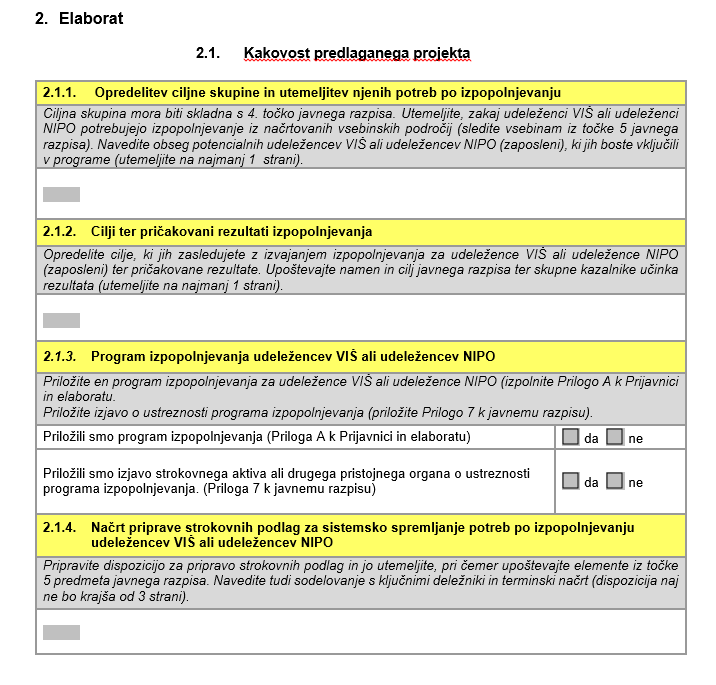 Merilo 1.1
38
Merila za izbor – 
Kakovost predlaganega projekta
39
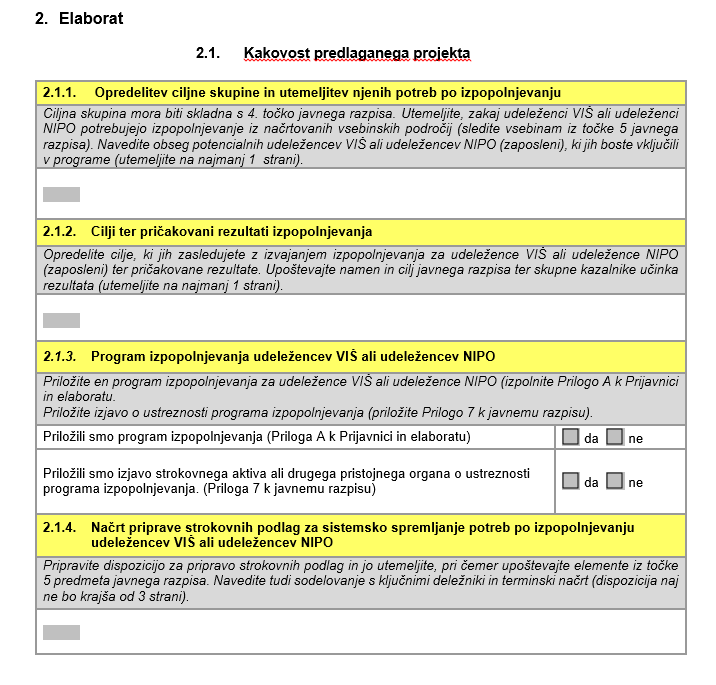 Merilo 1.2
40
Merila za izbor – Načrt za izvedbo projekta
41
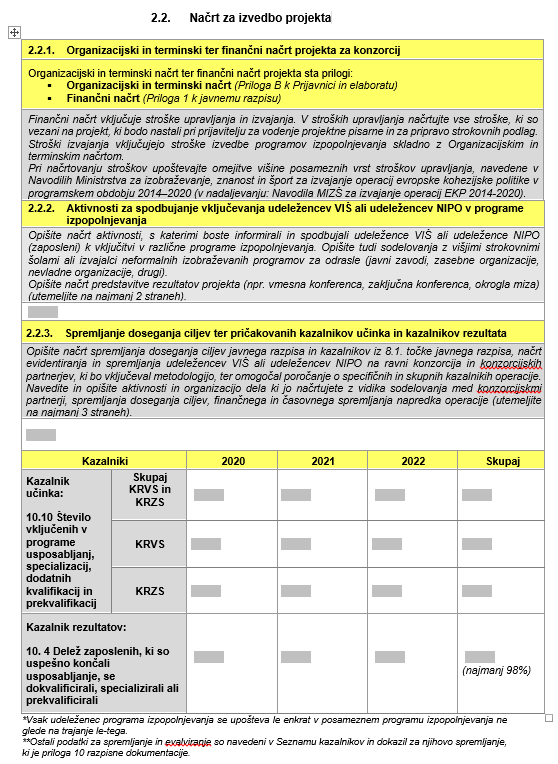 Merilo 2.1
42
Merila za izbor – Načrt za izvedbo projekta
43
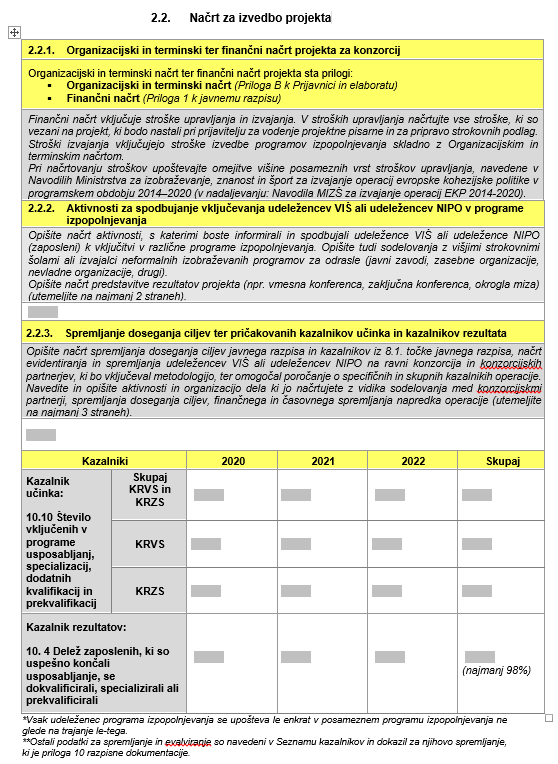 Merilo 2.2
44
Merila za izbor – Načrt za izvedbo projekta
45
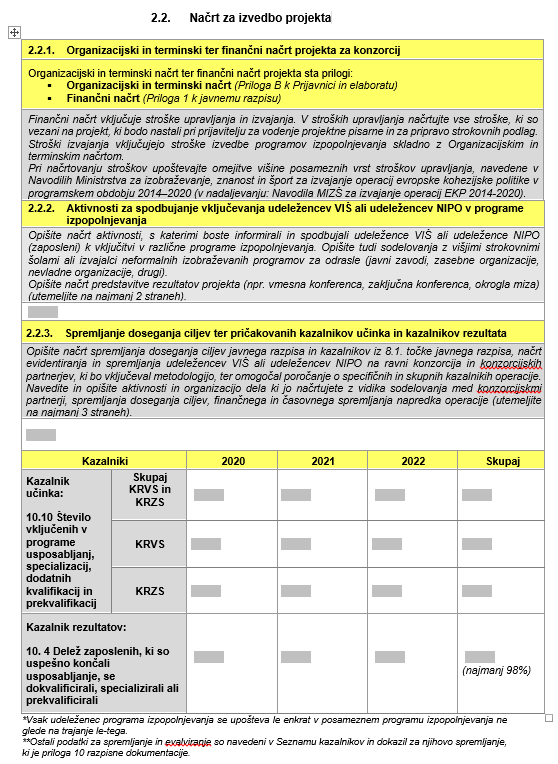 Merilo 2.3
Usklajenost s tč. 8 JR!
46
Merila za izbor – Načrt za izvedbo projekta
47
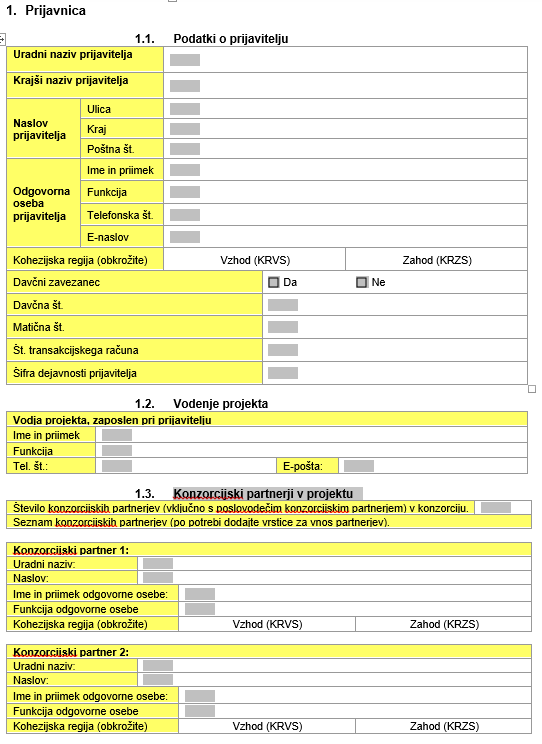 V obmejna problemska območja se uvrščajo občine:
Ajdovščina, Apače, Bistrica ob Sotli, Bohinj, Bovec, Brda, Brežice, Cankova, Cerkno, Cirkulane, Črenšovci, Črna na Koroškem, Črnomelj, Divača, Dobrovnik, Dolenjske Toplice, Dravograd, Gorje, Gornji Grad, Gornji Petrovci, Grad, Hodoš, Hrpelje - Kozina, Ilirska Bistrica, Jezersko, Kanal, Kobarid, Kobilje, Kočevje, Komen, Kostanjevica na Krki, Kostel, Kozje, Kranjska Gora, Kungota, Kuzma, Lendava, Loška dolina, Loški Potok, Lovrenc na Pohorju, Luče, Majšperk, Makole, Metlika, Mežica, Miren - Kostanjevica, Moravske Toplice, Muta, Ormož, Osilnica, Pesnica, Pivka, Podčetrtek, Podlehnik, Podvelka, Postojna, Preddvor, Prevalje, Puconci, Radlje ob Dravi, Ravne na Koroškem, Renče - Vogrsko, Ribnica na Pohorju, Rogašovci, Rogatec, Ruše, Selnica ob Dravi, Semič, Sežana, Slovenj Gradec, Solčava, Središče ob Dravi, Sveta Ana, Sveti Tomaž, Šalovci, Šentjernej, Šmarje pri Jelšah, Tolmin, Tržič, Velika Polana, Videm, Vipava, Vuzenica, Zavrč in Žetale.
Merilo 2.4
48
Merila za izbor – Načrt za izvedbo projekta
49
Merilo 2.5
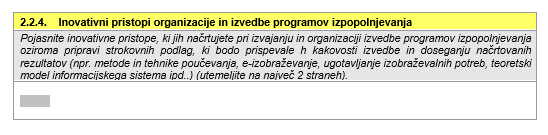 50
Merila za izbor – 
Izkušnje in reference za izvedbo projekta
** Vloga brez priloženih dokazil prejme 0 točk.
51
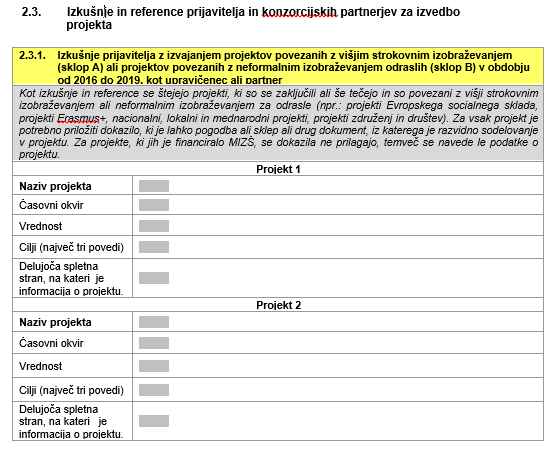 Merilo 3.1
52
Merila za izbor – 
Izkušnje in reference za izvedbo projekta
** Vloga brez priloženih dokazil prejme 0 točk.
53
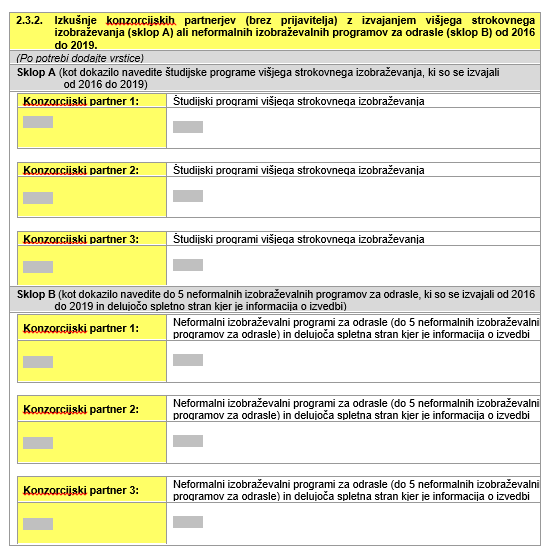 Merilo 3.1  Sklop A
Merilo 3.1  Sklop B
54
Merila za izbor 
Prispevanja k doseganju področnih strategij resolucij, nacionalnih programov ipd. ter zagotavljanja trajnosti predvidenih učinkov in rezultatov projekta
55
Merilo 4.1
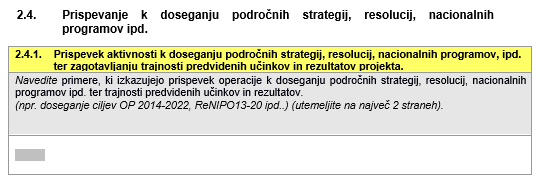 56